Technical Reference on Harmonization of Energy Efficiency Test Methods of Refrigerators towards the NEW IEC 62552 among APEC Region
Project Contact: Ms. An Min
Project Overseer: Ms. Zhang Shaojun
9-11 April 2014
43rd Meeting of APEC-EGEE&C 43
Moana Surfrider, A Westin Resort & Spa Honolulu, U.S.A
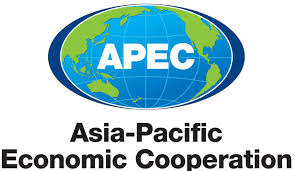 Duration: Apr, 2014 to Apr, 2015.
Budget: 260,000 $ (Self fund 50%)

The Overall Objective is:
To promote harmonizing energy efficiency testing methods for refrigerators in APEC region toward the IEC62552 Standard.

The Specific Objectives are:
Objective 1: to investigate situation and differences on energy efficiency standards for refrigerators among APEC economies, with reference of the new IEC62552 standard;
Objective 2: to study differences of energy efficiency testing standards and the new IEC62552 for refrigerators by laboratory testing in APEC region, with the example of free frost refrigerators;
Objective 3: to propose recommendations on harmonizing energy efficiency testing methods towards NEW IEC 62552-3 for refrigerators in APEC region;
Objective 4: to spread project experience and collect comments within APEC region.
Why for Our Proposal? (1)

Performance Standards, Current Situation

Europe                                                     EN ISO 15502/ IEC 62552
USA                                                           ANSI/AHAM HRF 1-2007
Japan                                                        JIS C9801: 2006
Australia/New Zealand                       AS/NZS 4474

Different  test conditions
     Ambient temperature
     Compartment temperatures
    Load
    Door openings
Different energy consumption values (Lables are not comparable)
Different energy efficiency schemes
Why for Our Proposal? (2)

NEW Global performance standard

Basic idea was to develop one performance standard for household cooling appliances which will be used worldwide for energy efficiency classes (label) and minimum efficiency performance limits.

Since the test procedure and test conditions for the determination of the energy consumption are quite different compared to the currently used standards the values for energy consumption will be different for all existing energy labels,

China distributed already a draft for the  energy label  which includes the most important definitions of the new standard (freezer unloaded, 16 degree and 32 degree ambient temperatures etc)

Australia announced via an official paper that it is planned to use the new standard in line with the revision of their energy label in 2015.
Thank You!